Indicator 12: Part C to Part B Transition
1
Content
Importance of Indicator 12 (I 12)
What does I 12 measure?
Where does the data come from?
How is compliance determined?
What counts as noncompliance?
Know the valid and invalid delay codes.
How can you ensure accurate data reporting?
What are the consequences for noncompliance?
2
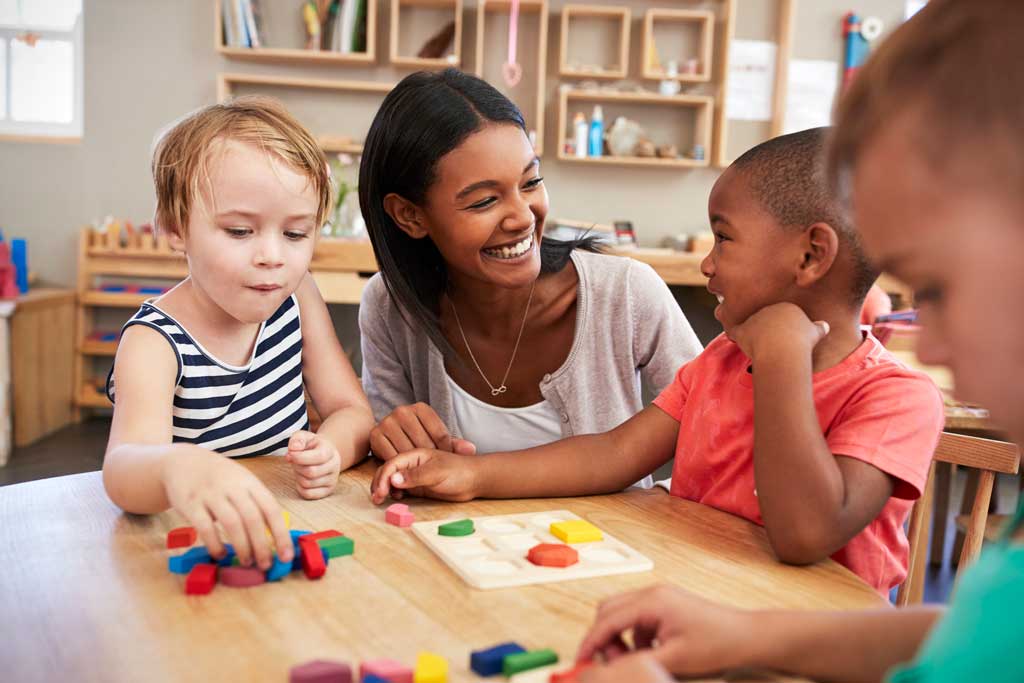 Importance of Indicator 12
3
Critical step in ensuring that we fulfill the purpose and spirit of IDEA for our youngest children.

To ensure that all children with disabilities have available to them a free appropriate public education that emphasizes special education and related services designed to meet their unique needs and . . . 
Prepare them for further education, employment, and independent living.
§ 300.1 Purposes
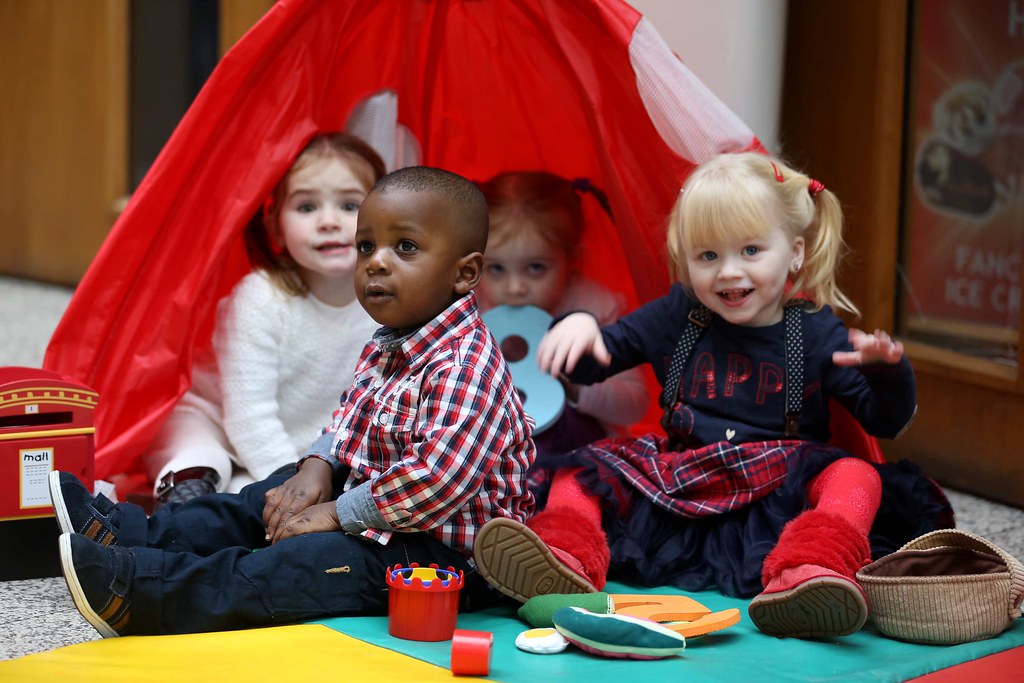 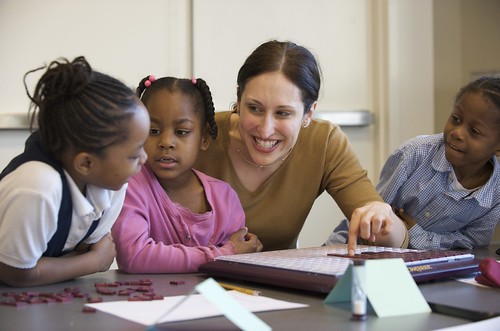 This Photo by Unknown Author is licensed under CC BY-NC-ND
This Photo by Unknown Author is licensed under CC BY
This Photo by Unknown Author is licensed under CC BY
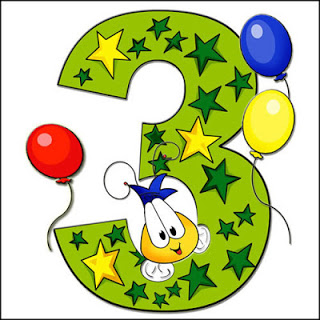 What does Indicator 12 measure?
4
Indicator 12 measures the percent of children referred by Part C prior to age 3 who are found eligible for Part B, and who have an IEP developed and implemented by their third birthdays.
§300.301(d)

Target for this indicator is 100% compliance.
This Photo by Unknown Author is licensed under CC BY-SA-NC
How is compliance determined?
AU Data Submission
Data source – Special Education End of Year (SPED EOY) Data Collection
Date of referral from Part C
Date of IEP eligibility meeting
Date of IEP implementation
Reason for delay in eligibility determination and delay in IEP implementation

Date range – July 1 – June 30
Closing date of AU data submission –October
CDE Data Analysis
Extracts only students who were referred by Part C prior to age 3
Calculates the % of students who were found eligible for Part B and who have an IEP developed and implemented by their third birthdays
5
What counts as noncompliance?
One or more students’ eligibilities for Part B were not determined and/or the IEP did not start by the third birthday with an invalid delay code. 


So, what can you do to ensure accurate reporting of any delay codes? . . .
6
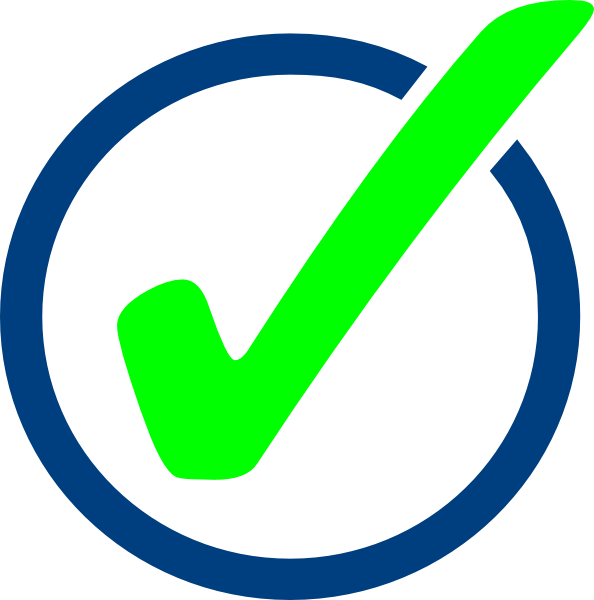 Know the valid and invalid delay codes (01, 03, 45, & 46)
Valid delay codes
01  Parent refused to provide consent or revoked consent during the process or child is never enrolled, process ended.
03  Deceased, process ended.
45  Parent repeatedly failed or refused to: produce child; give consent, respond to meeting requests; attend scheduled meetings. Includes delays due to illness and any requested delays from parent.
46  Student moved into district after process initiated in another district; current district is making sufficient progress to ensure a prompt completion of the initial referral process by the date which parent and the current district agree.
7
This Photo by Unknown Author is licensed under CC BY-SA
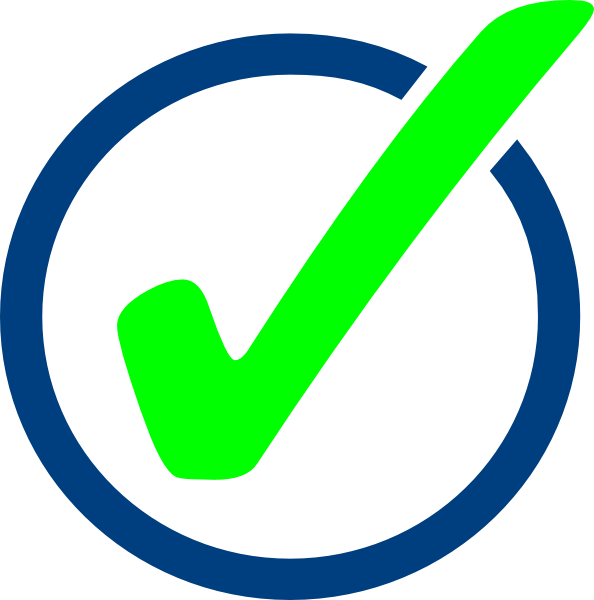 Know the valid and invalid delay codes (47, 49, & 56)
Valid delay codes
47  Student moved out of district after the initial referral process initiated, process ended.
49  Child's 3rd birthday occurred over the summer, parents and district determined the date the IEP services will begin.
56  No educational disability suspected. Prior Written Notice issued.
8
This Photo by Unknown Author is licensed under CC BY-SA
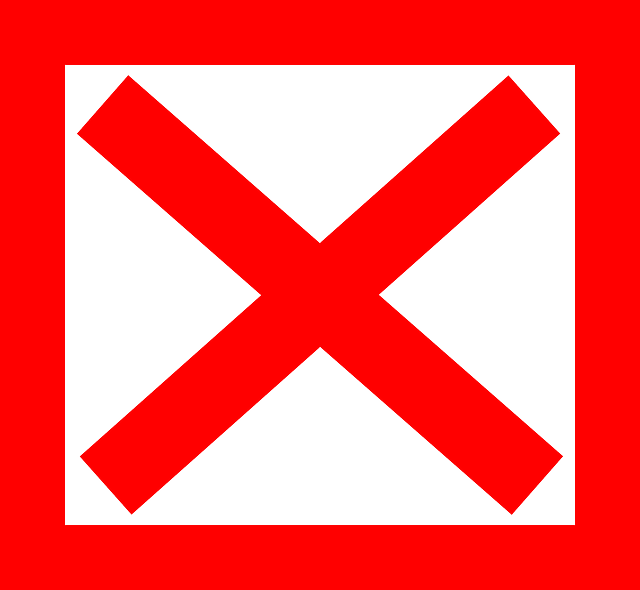 Know the valid and invalid delay codes (58, 59, 60, & 61)
Invalid delay codes 

58  Additional evaluations or special evaluations needed
59  Other: (provide explanation in exception request)
60  Staff missed the timeline
61  COVID19 School Closure
Delays due to request from parent to wait until COVID 19 school closure is over or delays based on mutual agreement between the parent and the AU, should be reported with delay code 45 – parent reasons
If COVID 19 disrupted the progress monitoring necessary to evaluate the child for suspected specific learning disability, report using delay code 43 – SLD identification timeline extension



Reasons for Delay guidance document
9
[Speaker Notes: During the COVID19 school closures, if the IEP process delay was due to a request from a parent (e.g., the parent would rather wait to have an implementation meeting until the COVID 19 school closure is over) or based on mutual agreement between the AU and parent to delay the timeline, please report such delay with a delay code 45 – parent reasons. If the IEP team was determining the existence of specific learning disability, and the COVID 19 school closure disrupted the progress monitoring necessary to evaluate the child (300.309(C)), please report such delay with a delay code 43 – mutual written agreement was made between parents and a group of qualified professionals to extend time for SLD identification. For any other delays related to the COVID-19 school closure, please report with a delay code 61 – NOT VALID – COVID19 School Closure. Because IDEA does not provide a waiver for a delay of IEP process due to any type of school closure, use of delay code 61 will be considered as not compliant. Because delay reasons in codes 45 and 43 are allowable in IDEA, the state would count as acceptable delays and would not be considered non-compliance. Please use code 59 when none of the delay codes adequately addresses the delay reasons and submit an exception request.]
How can you ensure accurate data reporting?
SPED EOY timeline includes a “data review week” prior to the closing of the data collection. During this week:
Review detail of the SPED EOY Signature Report #4: Indicator 12 Number of Children Referred from Part C to Part B. (slide #12)
If the report shows that less than 100% met the timeline, verify that each student counted as “not met” is accurately coded before signing and submitting EOY report. (slide #13)
For the exact list of students who were counted as "late" see SPED EOY Detail Report: Indicator 12 Detail Listing of Students who did not Meet the Timeline.
10
Report 4 Indicator 12
Noncompliant if less than 100%
11
Data Validity Certification Report
12
Inaccurate delay code
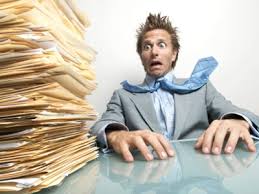 Inaccurate delay code reporting results in additional work for you. 


Reporting accurate delay codes can help to reduce unnecessary work for you in the implementation of the required demonstration of correction process.
13
This Photo by Unknown Author is licensed under CC BY-SA
Consequences of Noncompliance
This Photo by Unknown Author is licensed under CC BY
14
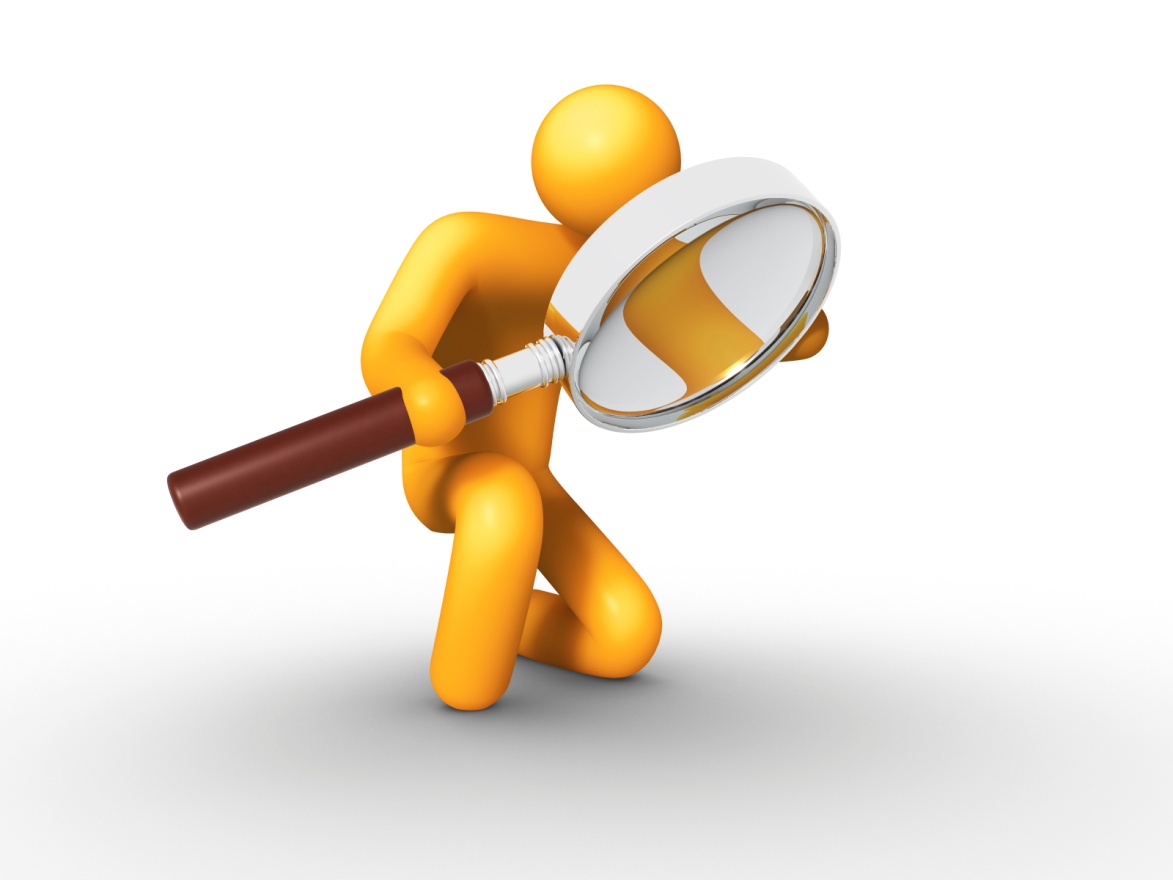 What is demonstration of correction?
When an AU fails to meet 100% compliance with this indicator, the state must ensure the noncompliance is corrected in accordance with OSEP memo 09-02, which specifies that the CDE must:
1. Ensure that each eligible child’s IEP was implemented though late, and identify the root-cause of the delay (“Individual Correction”); and
2. Review updated data to determine if the AU is correctly implementing the specific regulatory requirements related to Indicator 12 (“Review of Updated Data”).
15
This Photo by Unknown Author is licensed under CC BY-NC-ND
Individual student correction
16
Delay of Eligibility Determination
For each student, use the dropdown menu to select an answer for reason for delay
Dropdown Menu Options:
Eligibility determined on/before 3rd birthday (AU misreported in EOY)
Student unavailable (AU misreported in EOY)
Parent unavailable (AU misreported in EOY)
Other reasons – Provide explanation in the “Explanation –  Eligibility” tab
If you select “Other”, open this color-coded tab to provide explanation
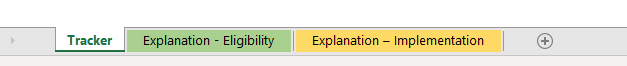 17
Explanation for “Other” as reason for delay (Determination)
Student information will appear in this tab when “Other” is selected
Use only to explain “Other” reason selection
18
Delay of IEP Implementation
Use the dropdown menus in each column to select an answer for the reason for delay and how the AU addressed the delay
Dropdown Menu Options - Action:
IEP implemented on time or student moved (AU misreported in EOY) 
Student made progress towards IEP goals
Compensatory services provided
Increased service time
Other – Provide explanation in the “Explanation – Implementation tab
Not yet addressed: Provide a correction plan in the “Explanation – Implementation” tab
Not yet addressed and student no longer within the jurisdiction of the AU
Dropdown Menu Options - Delay:
IEP implemented on/before 3rd birthday (AU misreported in EOY)
Student moved out of the AU before 3rd birthday (AU misreported in EOY)
Other reasons – Provide explanation in the “Explanation – Implementation tab
If you select “Other”, open this color-coded tab to provide explanation
19
Explanation for “Other” as reason for delay (Implementation)
Student information will appear in this tab when “Other” is selected
Use only to explain “Other” reason when selected in one or both columns
20
Individual Correction
The Individual Correction Tracker is designed to fulfill the “Individual Correction” obligation to ensure that each eligible child’s IEP was implemented, though late, and identify the root-cause of the delay (“Individual Correction).
Once completed, the Tracker is returned to the CDE.
The CDE conducts a desk audit of the information in the Tracker and reports results to the AU.
21
Review of Updated Data
The CDE will conduct the “Review of Updated Data” by reviewing a portion of the following school year’s Participation File to determine if the AU is correctly implementing the specific regulatory requirements related to Indicator 12. 

Data fields related to Indicator 12:  
Date of referral from Part C
Date of IEP eligibility meeting
Date of IEP implementation
Reason for delay in eligibility determination and delay in IEP implementation


If the AU continues to report noncompliance for Indicator 12, additional monitoring activities may be required.
22
23
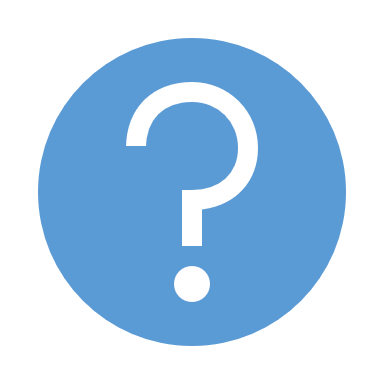 Questions
ESSU Contact Information
Indicator 12	

Gloria Durosko
Data and General Supervision Liaison
Durosko_g@cde.state.co.us
Data Pipeline and Participation File

Orla Bolger
Senior Consultant, Data Team
State Collections, Data Pipeline, Data Inquiries
Bolger_o@cde.state.co.us
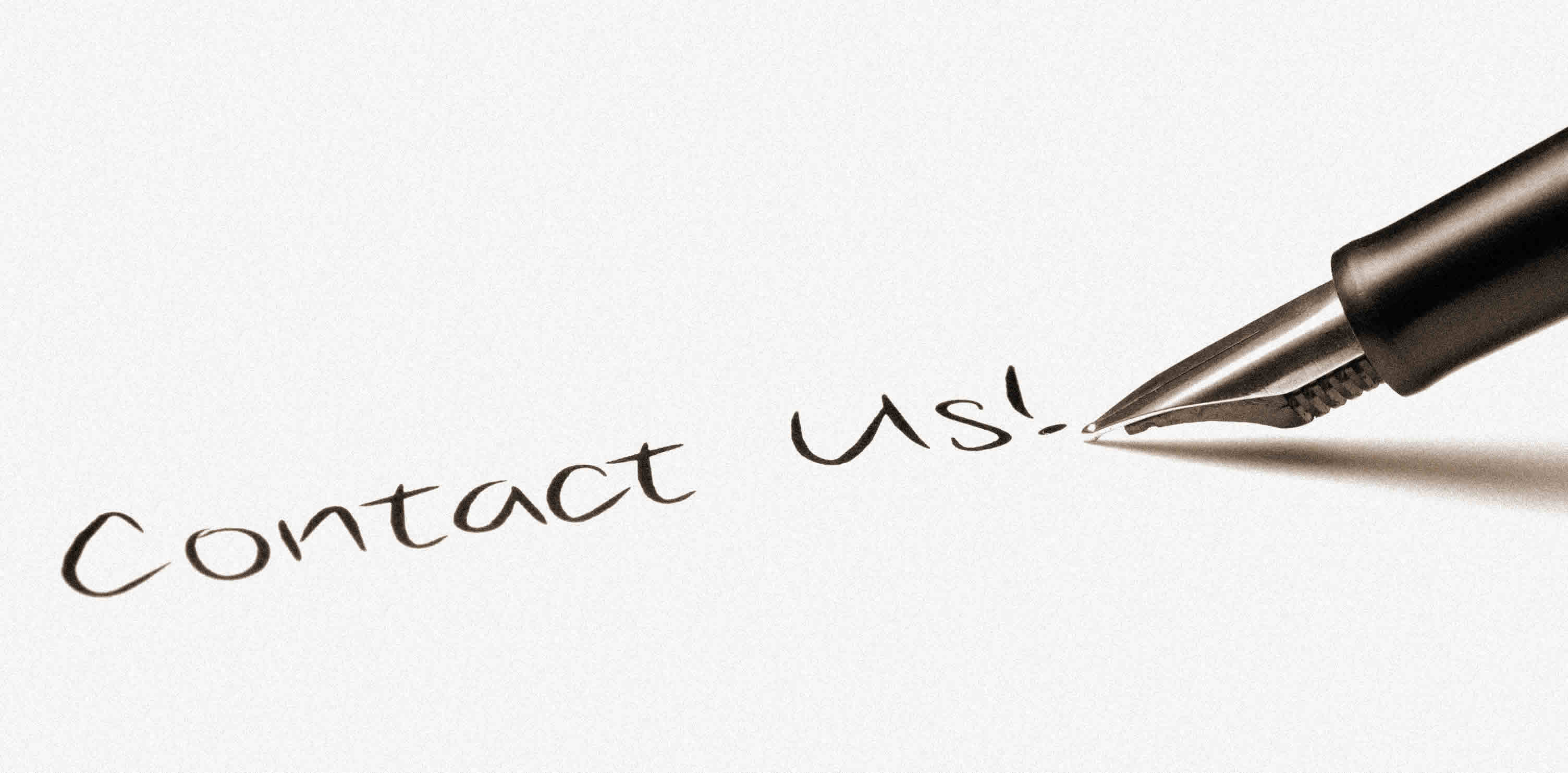 24
This Photo by Unknown Author is licensed under CC BY-SA